3D Game ProgrammingGeometric Transformations
Ming-Te Chi
Department of Computer Science,
National Chengchi University
[Speaker Notes: 2017]
Outline
Geometric Transformations

Basic transformation
The coordinates
Hierarchy transformation
Transformation Terminology
Viewing
Modeling
Modelview
Projection
Viewport
Transformations
Translation

Rotation

Scaling
The Modelview Duality
+y
+y
+x
+x
+z
+z
View moving
Model moving
[Speaker Notes: Model space: 為物體相對世界座標的幾何轉換
View space: 為相機相對於世界座標的幾何轉換
兩者互為相對移動的關係，也就是移動相機等同於反方相移動所有的物體，是故會整合成modelview space，減少矩陣的變數]
Projection
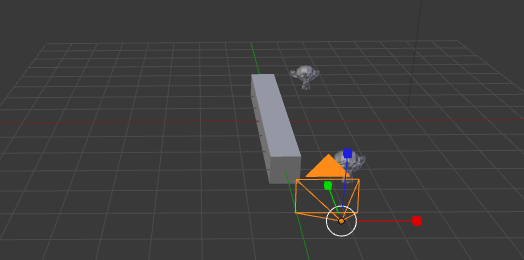 World space
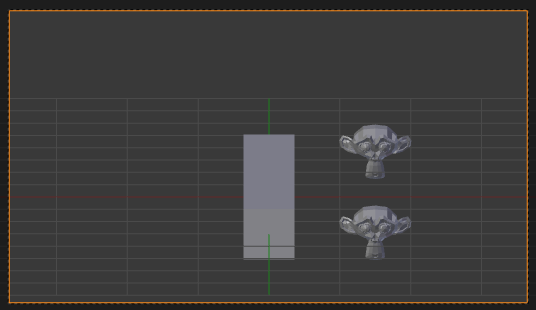 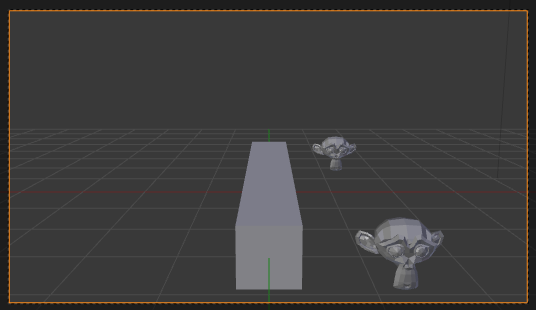 Perspective
Orthographic
[Speaker Notes: 在此列舉常見的兩種投影法  上圖是世界座標的觀點，同樣的場景
但在不同的投影法中，成像的結果也不一樣
左下為正交投影，右下為透視投影]
Coordinate System
Unity is a Left-Handed Coordinate System
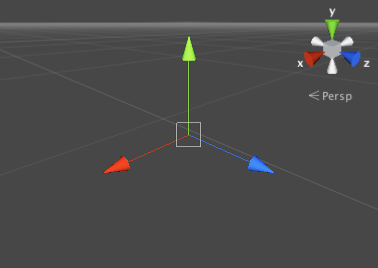 Transform
Matrix/vector
[Speaker Notes: 在繪圖中常需要利用矩陣和向量處理
各式的affine transformation可以4x4的矩陣表示
向量可表示位置(x, y, z, w)]
Transform
Translate(tx, ty, tz);

Rotate(…);

Scale(sx, sy, sz);

glLoadIdentity();
[Speaker Notes: 本頁列出基本幾何轉換的函式呼叫和對應的矩陣
由於旋轉矩陣是支援任意軸旋轉，也就是以給定(x, y, z)為旋轉軸，依右手定則的方向，旋轉angle角度
他對應的矩陣相對複雜，因此不列出。有興趣可參考 http://www.opengl.org/sdk/docs/man/xhtml/glRotate.xml]
Rotate
public void Rotate(Vector3 eulerAngles, Space relativeTo = Space.Self);

public void Rotate(Vector3 axis, float angle, Space relativeTo = Space.Self);

public void RotateAround(Vector3 point, Vector3 axis, float angle);
Rotation/Translationfrom world to object
Translate()

Rotate()

Rect()
+y
+y
+y
+y
+y
+y
+x
+x
+x
+x
+x
+x
Rotate()

Translate()

Rect()
[Speaker Notes: 反之，由C/C++指令由上至下閱讀的順序
表示從world space往object space的變化]
Per
Vertex
Poly.
Frag
FB
Raster
CPU
DL
Texture
Pixel
v
e
r
t
e
x
Modelview
Matrix
Projection
Matrix
Perspective
Division
Viewport
Transform
Modelview
Projection
Modelview
l
l
l
TransformationPipeline
normalized
device
eye
object
clip
window
other calculations here
material è color
shade model (flat)
polygon rendering mode
polygon culling
clipping
13
[Speaker Notes: Modelview matrix是記錄從object space到eye space間的頂點轉換
Projection matrix是記錄從eye space到clip space間的頂點投影轉換
一般來說以stack的方式存在，以便儲存和回覆特定時間的矩陣狀態，stack的深度主要是看硬體實作而定，Modelview matrix一般至少有32，Projection matrix一般至少有2
另外material-to-color, flat-shading, and clipping calculations 會發生在Modelview matrix和Projection matrix之間
The polygon culling and rendering mode operations 發生在Viewport operations之後
此外，還有texture matrix stack，用來計算貼圖座標的自動投影]
The Life of a vertex
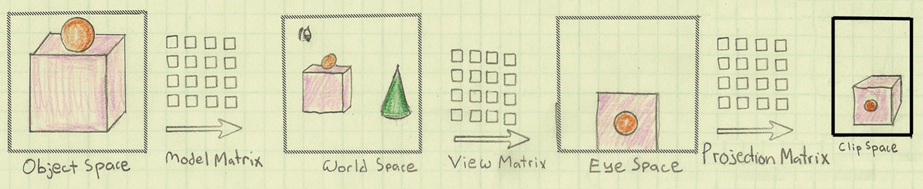 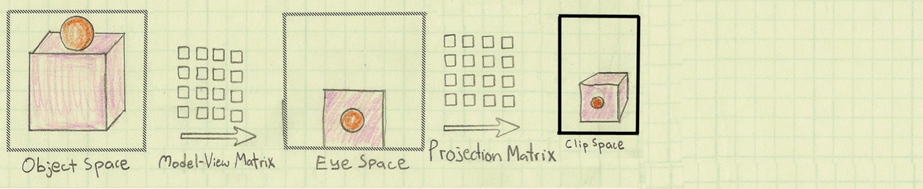 Image by Philp Rideout
[Speaker Notes: 這兩頁的圖片生動地呈現各種不同轉換發生的順序和對應的畫面變化

上下兩列可達到同樣的目的，主要是呈現model和view兩個矩陣轉換，兩者互為相對移動的關係，也就是移動相機等同於反方相移動所有的物體，
是故會整合成modelview space，減少矩陣的變數]
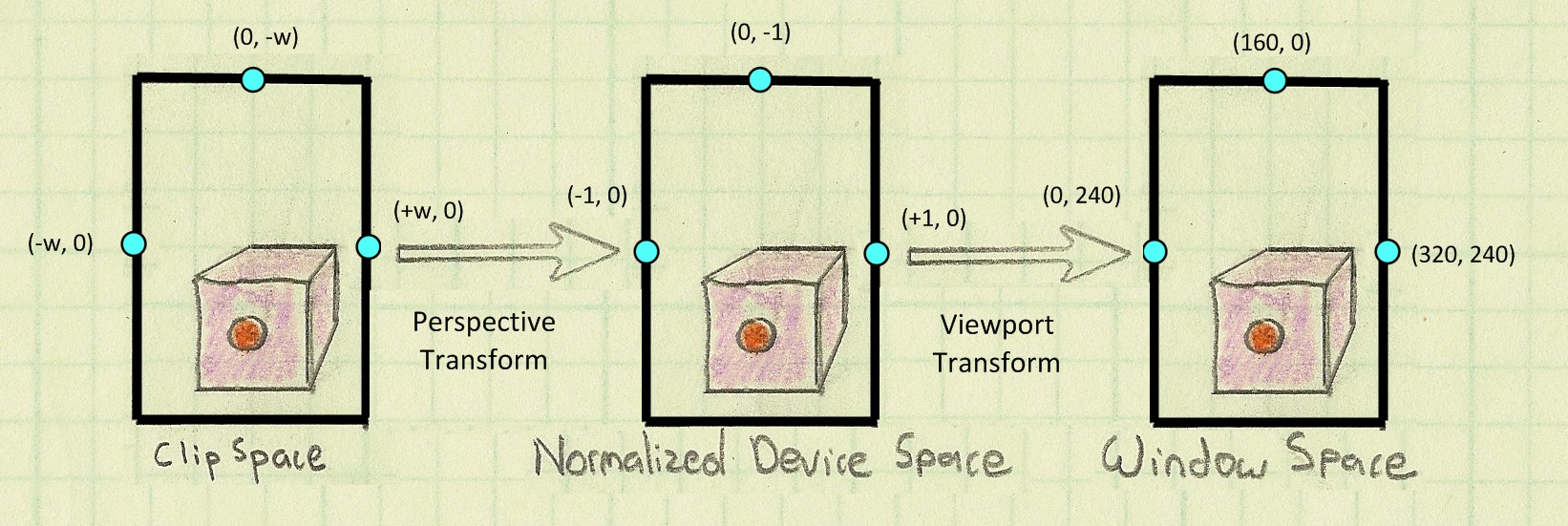 Image by Philp Rideout
Geometric Objects in glut
glutWireCube(10.0f);

glutSolidCube(10.0f);


Sphere, Cube, Cone, Torus, Dodecahedron, Octahedron, Tetrahedron, Icosahedron and Teapot
[Speaker Notes: http://www.opengl.org/documentation/specs/glut/spec3/node80.html#SECTION000120000000000000000GLUT提供多種幾何物體的function，詳細功能可參考網頁的說明]
glutSolidCone(GLdouble base, GLdouble height, GLint slices, GLint stacks);
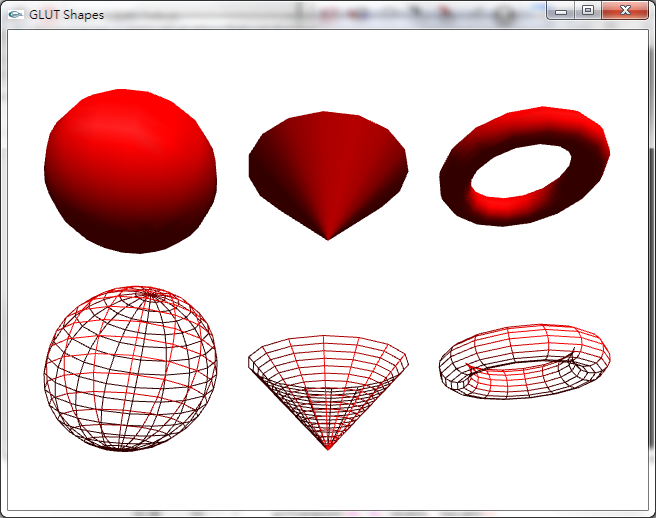 Solid
Wire
glutWireTorus(
GLdouble innerRadius, GLdouble outerRadius, 
GLint nsides, GLint rings);
glutWireSphere(
GLdouble radius, GLint slices, GLint stacks);
[Speaker Notes: 各種物體有不同的參數，
如球體需設定半徑radius，另由於這些幾何物體多是先用二次曲面方程式表示，opengl繪圖是以三角面或四角面為主
故需再經過tesslization進行分割，也就是指定slices和stacks的數字，可以想做橫向和縱向的切割
數字越大，形狀會越平滑，但也會帶來比較大的計算負擔]
glPolygonMode
Select a polygon rasterization mode
void glPolygonMode(GLenum  face,
                                        GLenum  mode);
face: 
GL_FRONT, GL_BACK, GL_FRONT_AND_BACK
mode: 
GL_POINT, GL_LINE, and GL_FILL
Wireframe with hidden-line removal
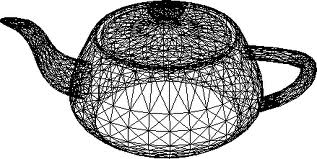 glEnable(GL_POLYGON_OFFSET_FILL);
glPolygonOffset( param1, param2 );
glPolygonMode(GL_FRONT , GL_FILL); 
draw(); 
glDisable(GL_POLYGON_OFFSET_FILL);

glPolygonMode(GL_FRONT, GL_LINE ); 
draw();
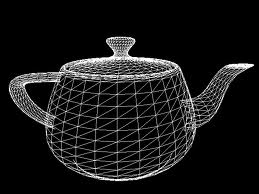 Identity Matrix
glTranslatef(0, 1, 0);

glutSolidSphere(1, 15, 15);

glTranslatef(1, 0, 0);

glutSolidSphere(1, 15, 15);
glTranslatef(0, 1, 0);

glutSolidSphere(1, 15, 15);

glLoadIdentity();

glTranslatef(1, 0, 0);

glutSolidSphere(1, 15, 15);
[Speaker Notes: glLoadIdentity();  的作用是將current transformation matrix設成單位矩陣
也等於是歸零之前的幾何轉換的作用，因此右下角的glutSolidSphere(1, 15, 15);  只受glTranslatef(1, 0, 0); 的影響]
The Matrix Stacks
Current Matrix(modelview/projection)
glPushMatrix()
glPopMatrix()
Matrix Stack
glGet(GL_MAX_MODELVIEW_STACK_DEPTH, &size)
[Speaker Notes: OpenGL維護了一個matrix stack(通常長度為32，可用glGet()查詢  )
利用glPushMatrix() 可儲存目前的幾何轉換狀態
反之用glPopMatrix() 可還原之前儲存的狀態]
Atom example
// First Electron Orbit
	// Save viewing transformation
	glPushMatrix();
	// Rotate by angle of revolution
	glRotatef(fElect1, 0.0f, 1.0f, 0.0f);
	// Translate out from origin to orbit distance
	glTranslatef(90.0f, 0.0f, 0.0f);
	// Draw the electron
	glutSolidSphere(6.0f, 15, 15);  
	// Restore the viewing transformation
	glPopMatrix();
….
//(2) Second Electron Orbit
[Speaker Notes: 這個範例以原子和三個電子提供了push/pop機制的使用，以及rotation和translation的組合
每個電子glutSolidSphere()，相對原子做公轉，公轉可透過隨時間增加的變數fElect1，產生旋轉，再以原子和電子的距離進行位移
另外為了避免三個電子各自的公轉影響到對方，會使用push/pop隔離公轉的位移]
…
// (2) Second Electron Orbit
	glPushMatrix();
	glRotatef(45.0f, 0.0f, 0.0f, 1.0f);
	glRotatef(fElect1, 0.0f, 1.0f, 0.0f);
	glTranslatef(-70.0f, 0.0f, 0.0f);
	glutSolidSphere(6.0f, 15, 15);
	glPopMatrix();
// Third Electron Orbit
	glPushMatrix();
	glRotatef(360-45.0f, 0.0f, 0.0f, 1.0f);
	glRotatef(fElect1, 0.0f, 1.0f, 0.0f);
	glTranslatef(0.0f, 0.0f, 60.0f);
	glutSolidSphere(6.0f, 15, 15);
	glPopMatrix();
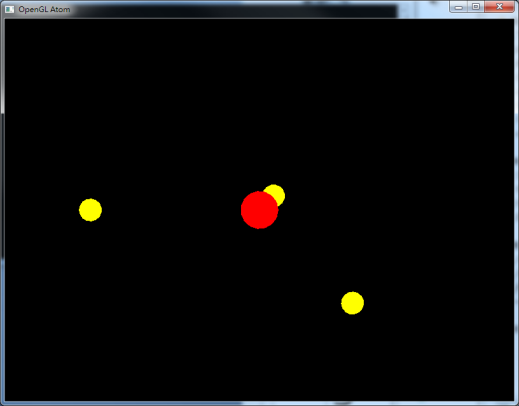 Transformation Example 1
24
Transformation Example 2
25
[Speaker Notes: 複雜的場景也可以利用同樣的機制，決定物體的相對位置]
Transformation Example 2
26
Matrix in Modern OpenGL
OpenGL Mathematics
A C++ mathematics library for graphics programming
http://glm.g-truc.net/
#include <glm/vec3.hpp> // glm::vec3
#include <glm/vec4.hpp> // glm::vec4
#include <glm/mat4x4.hpp> // glm::mat4
#include <glm/gtc/matrix_transform.hpp> // glm::translate, glm::rotate, glm::scale, glm::perspective
 
glm::mat4 camera(float Translate, glm::vec2 const & Rotate)
{
glm::mat4 Projection = glm::perspective(45.0f, 4.0f / 3.0f, 0.1f, 100.f);
glm::mat4 View = glm::translate(glm::mat4(1.0f), glm::vec3(0.0f, 0.0f, -Translate));
View = glm::rotate(View, Rotate.y, glm::vec3(-1.0f, 0.0f, 0.0f));
View = glm::rotate(View, Rotate.x, glm::vec3(0.0f, 1.0f, 0.0f));
glm::mat4 Model = glm::scale(glm::mat4(1.0f), glm::vec3(0.5f));
return Projection * View * Model;
}
Mesh Format
Representing a Mesh
e2
Consider a mesh



There are 8 nodes and 12 edges
5 interior polygons
6 interior (shared) edges
Each vertex has a location vi = (xi yi zi)
v5
v6
e3
e9
e8
v8
v4
e1
e11
e10
v7
e4
e7
v1
e12
v2
v3
e6
e5
30
3D model format
SIMPLE 
Trianglevertex1_X  vertex1_Y  vertex1_Z  normal1_X  normal1_Y normal1_Zvertex2_X  vertex2_Y  vertex2_Z  normal2_X  normal2_Y normal2_Zvertex3_X  vertex3_Y  vertex3_Z  normal3_X  normal3_Y normal3_Z
　
COLOR
Trianglefrontcolor_R  frontcolor_G  frontcolor_B  backcolor_R  backcolor_G  backcolor_Bvertex1_X  vertex1_Y  vertex1_Z  normal1_X  normal1_Y normal1_Zvertex2_X  vertex2_Y  vertex2_Z  normal2_X  normal2_Y normal2_Zvertex3_X  vertex3_Y  vertex3_Z  normal3_X  normal3_Y normal3_Z
[Speaker Notes: http://graphics.csie.ntu.edu.tw/~ming/courses/icg/models.html]
Simple Representation
Define each polygon by the geometric locations of its vertices
Leads to OpenGL code such as




Inefficient and unstructured
Consider moving a vertex to a new location
Must search for all occurrences
glBegin(GL_POLYGON);
    glVertex3f(x1, x1, x1);
    glVertex3f(x6, x6, x6);
    glVertex3f(x7, x7, x7);
glEnd();
32
Inward and Outward Facing Polygons
The order {v1, v6, v7} and {v6, v7, v1} are equivalent in that the same polygon will be rendered by OpenGL but the order {v1, v7, v6} is different
The first two describe outwardly 
facing polygons
Use the right-hand rule = 
counter-clockwise encirclement 
of outward-pointing normal 
OpenGL can treat inward and 
outward facing polygons differently
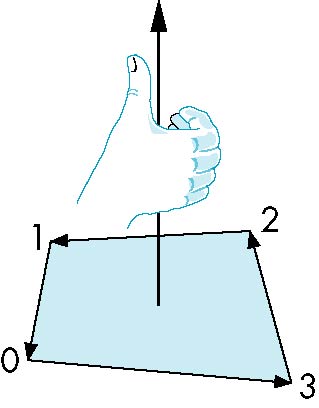 33
Wavefront obj format
#example obj file v -1.63326156 -3.04798102 -8.81131839
    ….vn 0.00379090 0.40057179 0.01256634
    …vt 0.22390614 0.97395277  (texture)
    …f 4/2/4 3/1/3 2/2/2       (index to v/t/n)
Reference
Obj format http://www.martinreddy.net/gfx/3d/OBJ.spec

Ply format

STL format - http://en.wikipedia.org/wiki/STL_(file_format)
Scene Graph
COLLADA

FBX

Alembic
Rotation/Translationfrom object to world
Rotate()

Translate()

Rect()
+y
+y
+y
+y
+y
+y
+x
+x
+x
+x
+x
+x
Translate()

Rotate()

Rect()
[Speaker Notes: 每增加一個幾何轉換指令，可視為該指令前後座標系統的相對改變本頁投影片示範，由最下方指令往上，依序產生的座標軸變化，也就是從object space往world space的座標轉換動作]